11.1A Fundamental Counting Principal and Factorial Notation
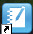 11.1A Fundamental Counting Principal
Fundamental Counting Principle
If a task is made up of multiple operations (activities or stages that are independent of each other) the total number of possibilities for the multi-step task is given by 

                               m x n x p x . . . 
                              repeated elements

where m is the number of choices for the first stage, 
and n is the number of choices for the second stage, 
p is the number of choices for the third stage, and so on.
1
Permutation
A permutation determines the number of ways to list or arrange items.
Items may be identical or may repeat.
Many permutations question may be computed by using FCP.
Combination
A combination determines the number of ways to group items.
Items must be unique and may not be repeated.
Math30-1
2
1.   Colleen has six different blouses, four unique skirts and four sweaters of different colours.  How many different outfits can she choose from, assuming that she wears three items at once?
6
4
_____ x ______ x ______
4
= 96 ways
Skirts
Blouses
Sweaters
1
Colleen can select an outfit 96 different ways.
2.   The final score in a soccer game is 5 to 4 for team A.  How many 
      different half-time scores are possible?
There are 30 different possible 
half-time scores.
_____ x ______
6
5
Team A
  (0 - 5)
Team B
  (0 - 4)
1
Math30-1
3
Applying the Fundamental Counting Principle
3.   How many different arrangements can be made from the 
      letters of the word CAT, if no letter can be used more than 
      once.
____  x  ____  x  ____
3
2
1
There are 6 three-letter 
arrangements.
1st                 2nd                 3rd
1
If all the letters in the word FACETIOUS are used with no letters repeated, how many different arrangements can be made?
2
1
4
3
___  x  ___  x  ___  x ___  x  ___ x  ___  x  ___ x ___  x  ___
9
8
7
6
5
1
There are 362 880
arrangements.
What if there were 
26 letters?
Math30-1
4
The product of consecutive natural numbers, in decreasing order down to the number one, can be represented 
using factorial notation:
3 x 2 x 1 = 3!
Read as “three factorial”.
1! = 1
2! = 2 x 1= 2
3! = 3 x 2 x 1= 6
4! = 4 x 3 x 2 x 1= 24
5! = 5 x 4 x 3 x 2 x 1= 120
6! = 6 x 5 x 4 x 3 x 2 x 1= 720
7! = 7 x 6 x 5 x 4 x 3 x 2 x 1= 5040
8! = 8 x 7 x 6 x 5 x 4 x 3 x 2 x 1= 40320
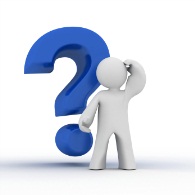 Why does factorial notation stop at 1 not 0?
What is the value of 0! ?
All objects must be chosen until the set is completely exhausted.
Math30-1
5
3! = 3 x (3 - 1) x (3 - 2)
    = 3 x 2 x 1
5! = 5 x (5 – 1) x (5 – 2) x (5 - 3) x (5 - 4)
    = 5 x 4 x 3 x 2 x 1
By definition, for a natural number n:
n! = n(n - 1)(n - 2)(n - 3) x . . . x 3 x 2 x 1
Math30-1
6
Applying the Fundamental Counting Principle
5.   How many different ways can 5 friends line up to board a bus?
5!
1
6. a) How many ways can 9 different books be placed on a single shelf?
9!
1
b) How many ways can any three of 9 different books be placed on a single shelf?
____  x  ____  x  ____
9
8
7
1st                 2nd                 3rd
1
Math30-1
7
Applying the Fundamental Counting Principle with Restrictions
7.   How many three-letter arrangements can be made from the 
      letters of the word CERTAIN, if no letter can be used more than 
      once and each is made up of a vowel between two consonants.
____  x  ____  x  ____
4
3
3
There are 36 three-letter 
arrangements.
1st                 2nd                 3rd
1
Must be a 
vowel:
E, A, 
and I
Must be a consonant and can not be the same as the first
letter
Must be a 
consonant:
C, R, T, 
and N
8.   If all the letters in the word PHONE are used, how many
      different 5-letter arrangements can be made beginning with a vowel?
____  x  ____  x  ____  x ____  x  ____
2
4
3
2
1
There are 48
arrangements.
1
Must be a 
vowel
Math30-1
8
9.   You are given a multiple choice test with 10 questions.  There
      are four answers to each question.  How many ways can you 
      complete the test?
____ x ____x ____ x ____ x ____ x ____ x ____ x ____ x ____ x ____
4
4
4
4
4
4
4
4
4
4
1
1          2         3          4           5          6          7         8           9         10
You can complete the test 410 or 1 048 576 ways.
10.  How many different 3-letter arrangements begin with the letter
      D and end with the letter G if repetition is not allowed?
____ x ____x ____
1
24
1
There are 24 arrangements.
1
1          2         3
Math30-1
9
Calculations with Factorial Notation
= n
Math 30-1
10
Assignment
Page 524
1, 9, 12, 13, 14,
Math30-1
11
3
4
0
2
5
7
1
6
9
8
7.   How many four-digit numerals are there with 
      no repeated digits?
_____ x ______ x ______ x _____
9
9
8
7
= 4536
The number of
four-digits numerals
would be 4536.
1st
2nd
3rd
4th
can not
be a zero
two digits
have been
used
three digits
have been
used
can be a 
zero, but
can not
be the same
as the first
Math30-1
12
8.   How many odd four-digit numerals have no repeated digits.
_____ x ______ x ______ x _____
8
8
7
5
= 2240
The number of
odd  four-digit 
numerals
would be 2240.
1st
2nd
3rd
4th
must be
odd:
1,3,5,7,
or 9
can not
be a zero
or the same
as the last
digit
three digits
have been
used
two digits
have been
used
9.   Using any letter from the alphabet, how many four-letter 
      arrangements are possible if repeats are allowed?
_____ x ______ x ______ x _____
26
26
26
26
= 456 976
The number of
four-letter
arrangements 
would be 456 976.
1st
2nd
3rd
4th
use any
of the 26
letters of 
the
alphabet
repetition
is
allowed
Math30-1
13
12.   How many even four-digit numerals have no repeated digits.
There are two cases which must be considered 
when solving this problem: zero as the last digit 
and zero not the last digit.
_____ x ______ x ______ x _____
8
8
7
4
= 1792
1st
2nd
3rd
4th
must be
even:
2, 4, 
6, or 8
can not
be a zero
or the same
as the last
digit
three digits
have been
used
two digits
have been
used
OR
The number of
even four-digit
would be 
1792 + 504 = 2296.
9
1
8
7
_____ x ______ x ______ x _____
= 504
1st
2nd
3rd
4th
can not
be a zero
three digits
have been
used
must be
a zero
two digits
have been
used
Math30-1
14